Suleiman S, Coughlan J, Touma G, Szirt R
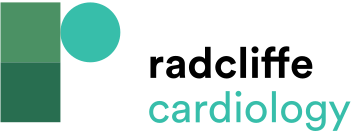 Schematic of the Modified Flower Petal Technique of Cayli et al
Citation: Interventional Cardiology Review 2021;16:e06.
https://doi.org/10.15420/icr.2020.30
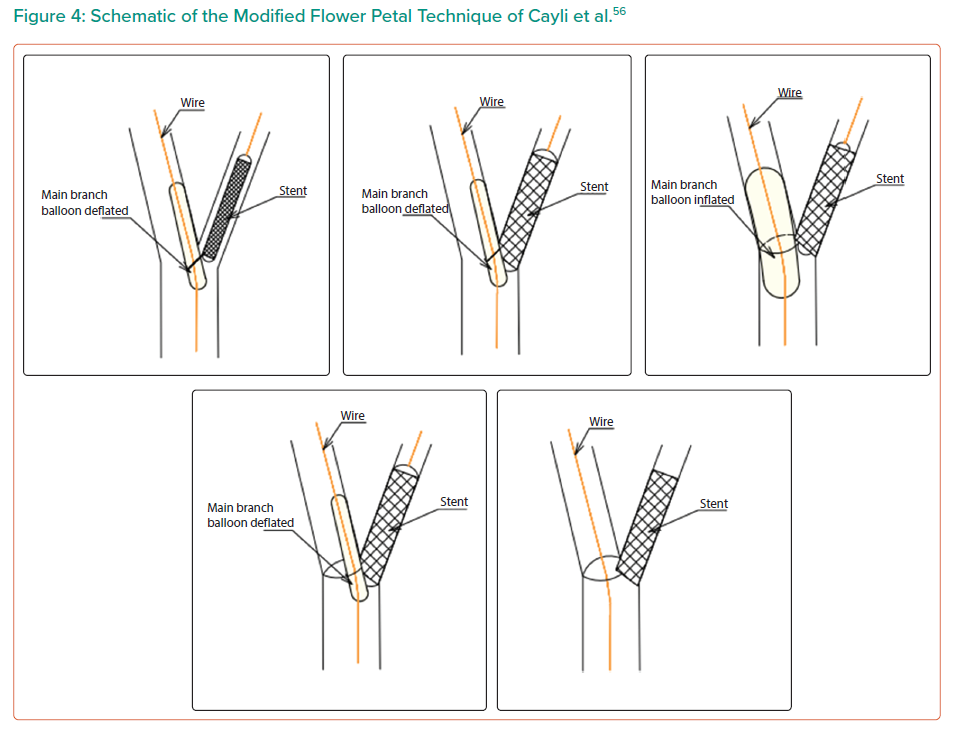